Trigonometrie im allgemeinen DreieckTrigonometrische Flächenformel
Trigonometrische Flächenformel (Herleitung)
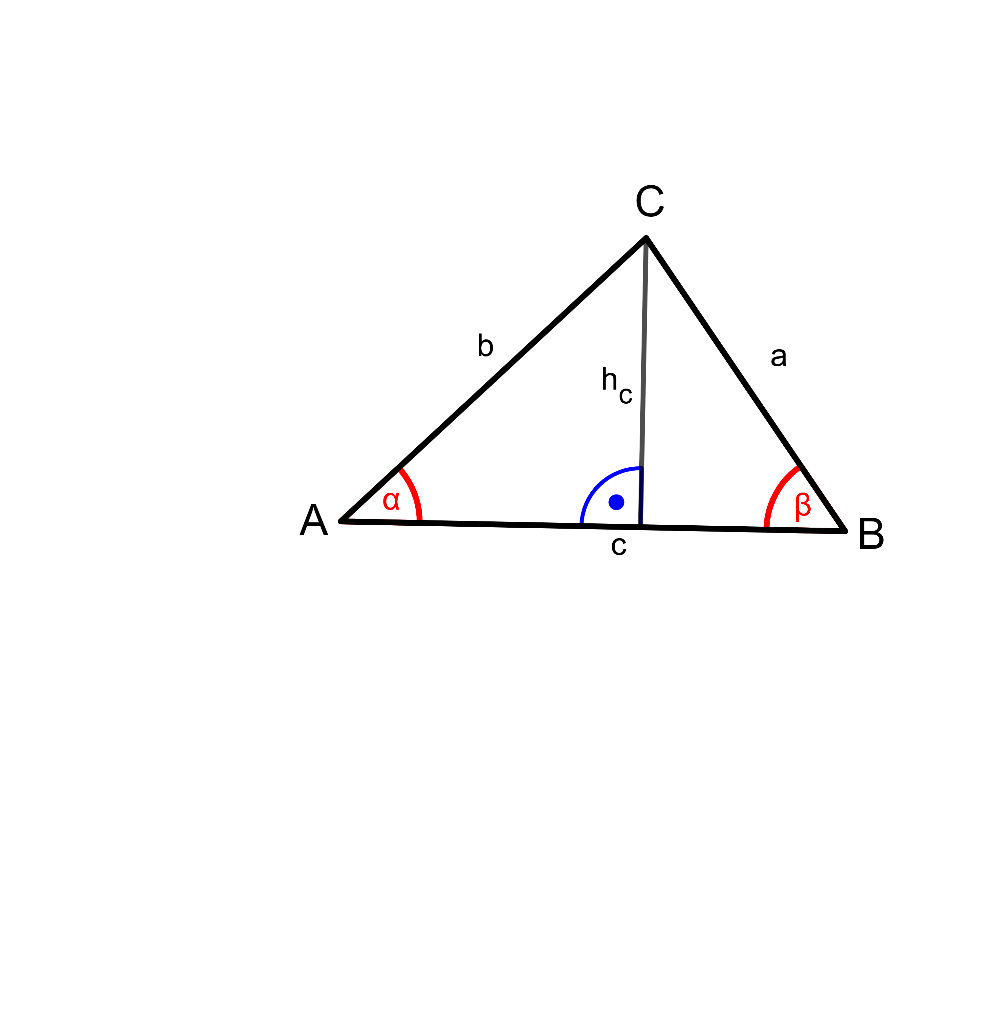 Trigonometrische Flächenformel
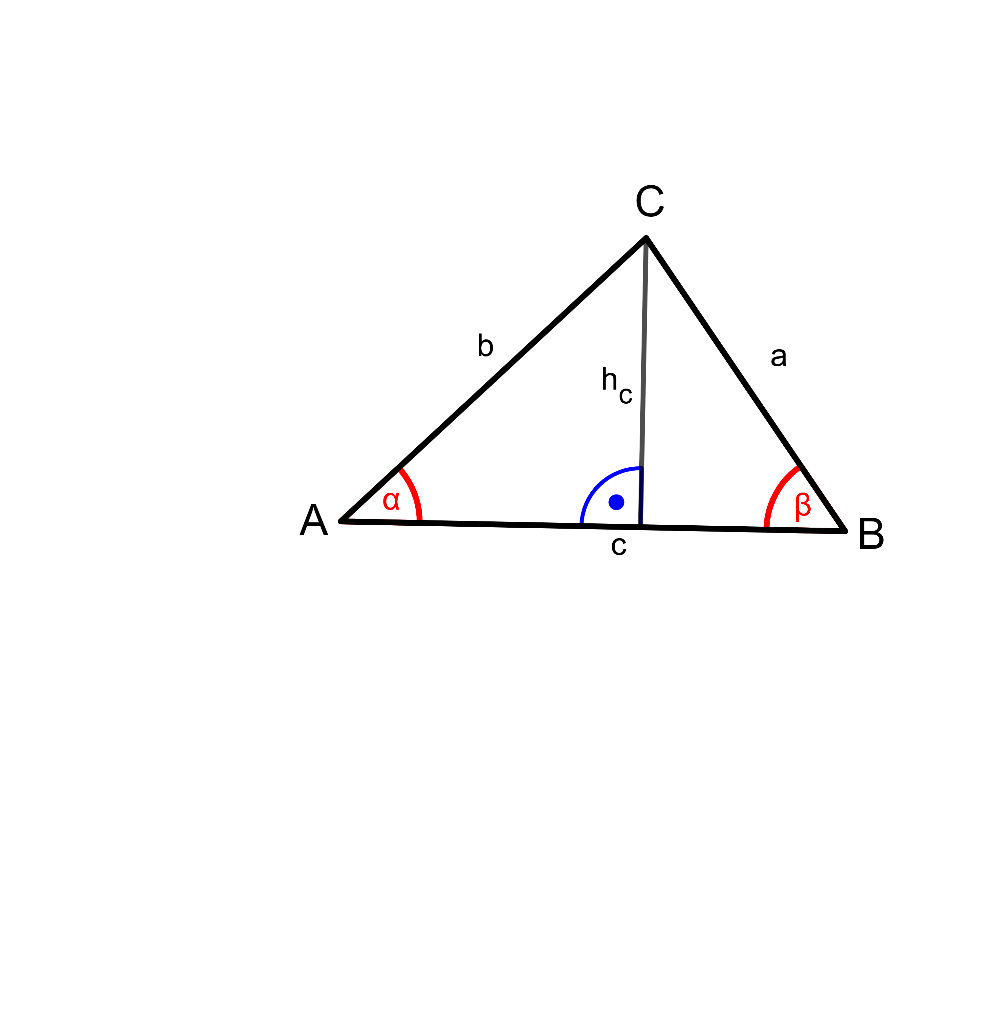 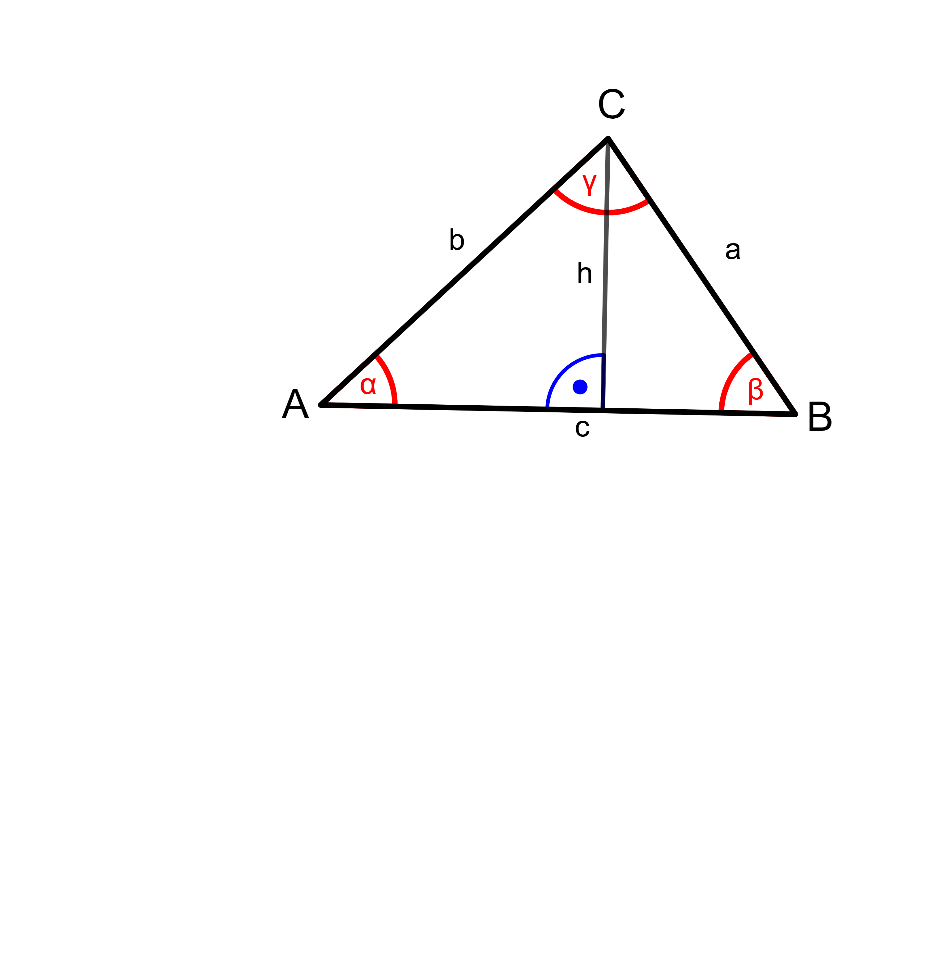 Bsp.) Berechne den Flächeninhalt des Dreiecks.